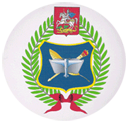 Московская областная общеобразовательная школа-интернатс первоначальной летной подготовкой
имени трижды Героя Советского Союза А.И. Покрышкина
Алкадиены. Каучуки.
Учитель: Ильина Светлана Ивановна
Монино, 2012
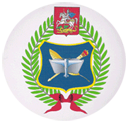 Цель урока
1. Обобщить знания об алканах, алкенах и алкинах.2. Ознакомиться с новым классом углеводородов – алкадиенами.2. Изучить их:   - номенклатуру;   - химические свойства;   - применение.
2
Гимнастика
для ума
3
Ты мне, я тебе!
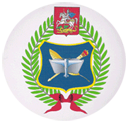 1. Вещества с различным строением, но одинаковой формулой?
изомеры
СН4
2. Форма молекулы метана?
3. Название углеводородов ряда этилена?
алкены
4. Основная составная часть природного газа?
метан
5. Реакция взаимодействияс галогенами?
галогенирование
4
Ты мне, я тебе!
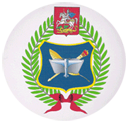 6. Тип гибридизации в молекуле этилена?
sp2
7. Автор теории химического строения органических веществ?
Бутлеров
8. Чему равен валентный угол в молекуле этилена?
1200
структурная
9. Тип межклассовой  изомерии?
радикал
10. Что такое этил?
С9Н20
11. Фрмула нонана?
5
Ты мне, я тебе!
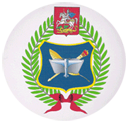 12. Вещества с одинаковым строением, но с разными формулами?
гомологи
С2Н4
13. Форма молекулы этилена?
парафины
14. Древнее название алканов
при-
соединение
15. Реакции, характерные для непредельных углеводородов?
16. Число атомов углерода в молекуле гексана?
6
6
Ты мне, я тебе!
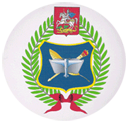 17. Тип гибридизации в молекуле этана
sp3
18. Чему равен валентный уголв молекуле метана?
109o 29 мин.
19.Формула октана?
С8Н18
радикал
20. Что такое бутил?
21. Какова валентность атома углерода в органических веществах?
4
7
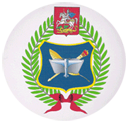 Узнай вещество!
ЭТАН
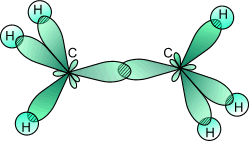 8
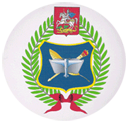 Узнай вещество!
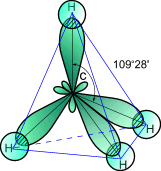 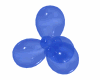 МЕТАН
9
«Визитная карточка»
10
АЛКАНЫ
АЛКЕНЫ
АЛКИНЫ
11
1. Углеводород
2. Предельный
3. Длина С-С связи 0,120 нм
4. Метан
5. Непредельный
6. В молекуле только δ-связи
7. В молекуле 1 π-связь
8. Валентный угол 1800
12
9. Гексан
10. Валентный угол 1200
11. Характерна межклассовая изомерия
12. Родовой суффикс «АН»
13. Характерны реакции полимеризации
14. Длина С-С связи 0,134 нм
15. Качественная реакция – обесцвечивание бромной воды
13
16. Валентный угол 1090 28 мин.
17. В молекуле имеется 2 π-связи
18. Ацетилен
19. Характерна реакция галогенирования
20. Родовой суффикс «ЕН»
21. Характерна геометрическая изомерия
22. Качественная реакция – обесцвечивание раствора KMn04
14
23. Этилен
24. Характерна реакция замещения
25. Длина С-С связи 0,154 нм
26. Характерна реакция гидрирования
27. Октан
28. Характерна изомерия кратной связи
29. Родовой суффикс «ИН»
30. Характерна изомерия углеродного скелета
15
Черный ящик
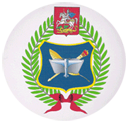 Какое вещество находится в черном ящике?
1-я подсказка. Относится к углеводородам (6 баллов)
2-я подсказка. Это вещество синтезировал Бертло из сероуглерода (5 баллов)
3-я подсказка. Состав молекулы отвечает общей формуле СnH2n+2 (4 балла)
4-я подсказка. Газ без цвета и запаха (3 балла)
5-я подсказка. Образуется в результате разложения растительных и животных организмов без доступа воздуха, “болотный газ”(2 балла)
6-я подсказка. Основная часть природного газа (1 балл)
16
Черный ящик(вторая часть)
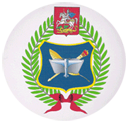 О каком веществе идет речь?
1-я подсказка. Молекула имеет плоское строение (6 баллов)
2-я подсказка. Вещество обесцвечивает бромную воду (5 баллов)
3-я подсказка. Состав молекулы отвечает формуле СnH2n-2(4 балла)
4-я подсказка. Вещество вступает в реакцию Кучерова (3 балла)
5-я подсказка. Получают карбидным способом (2 балла)
6-я подсказка. Используют для сварки и резки металлов 
(1 балл)
17
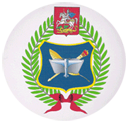 Проблемная ситуация №1
В банку, стоящую на окне и освещенную ярким солнечным светом ввели равное количество газообразного хлора и водорода, потом закрыли ее притертой пробкой. У ребят спросили, что дальше произойдет с этими веществами?
Олег ответил: "Водород, как более легкий газ, соберется наверху, а хлор останется внизу".
Аркадий сказал: "Часа через три газы перемешаются". 
Семен изрек: "Отойдем, банка сейчас взорвется".
Кто прав?
18
18
Семён
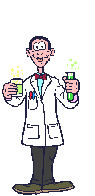 19
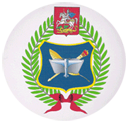 Проблемная ситуация №2
В банку с керосином бросили кусок металлического калия. Что произойдет?
Олег ответил: "Калий - металл очень активный. Попав в керосин, он воспламенится, Будет пожар".
Аркадий сказал: "Ничего не произойдет. Калий самовоспламеняется в воздухе. Его до банки не донесут - сгорит". 
Семен произнес: "Металл упадет на дно и останется лежать там".
Кто прав?
20
Семён
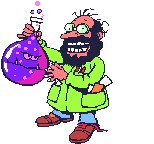 21
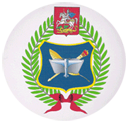 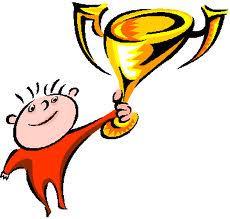 Поздравляем 
победителей!
22
Алкадиены – непредельные органические вещества, имеющие две двойные связи и общую формулу СnH2n-2               CН2 = CН – CН2 – CН = CН2пентадиен 1,4
23
Номенклатура алкадиенов
24
Строение
25
Химическиесвойства
26
История открытияи применение
27
Участники первой экспедиции Колумба видели у индейцев мячи, которые скакали как живые
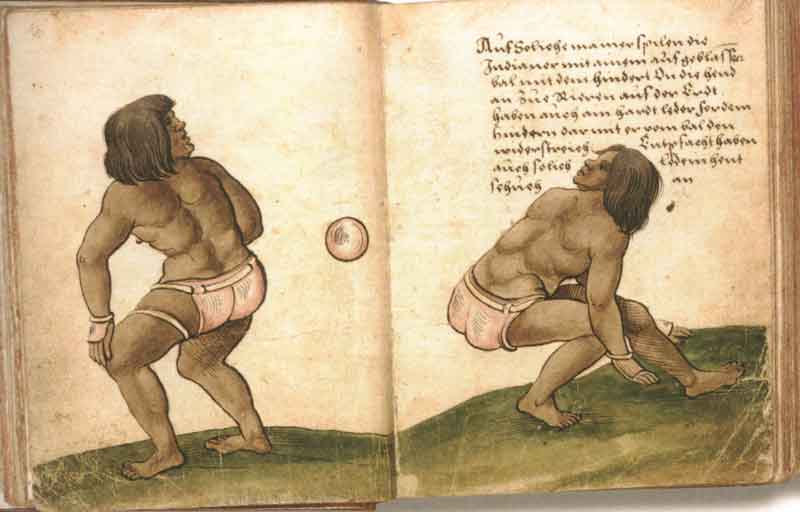 28
Гевея бразильская
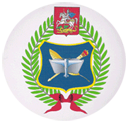 29
Каучуконосы
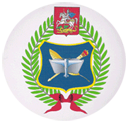 30
Сбор латекса из гевеи
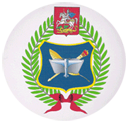 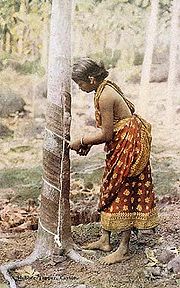 31
Переработка каучука
(Восточный Камерун)
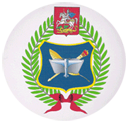 32
В 1770 г британский химик Джозеф Пристли впервые нашел применение натуральному каучуку: он обнаружил, что каучук может стирать, то что написано графитовым карандашом
33
В Англии британский химик и изобретатель Чарльз Макинтош предложил класть тонкий слой каучука между двумя слоями ткани и из этого материала шить водонепроницаемые плащи
34
Эластичность каучука
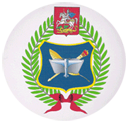 При температуре:
 0-100С – каучук хрупкий, непрозрачный, 
при 200С – мягкий, упругий полупрозрачный,
при 500С – липкий, тягучий
35
Свойства каучука
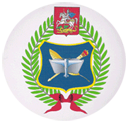 Галоши и сапоги хорошо служили в дождь, но стоило выглянуть и припечь солнцу, как они растягивались и начинали прилипать.
В мороз же такая обувь становилась хрупкой как стекло
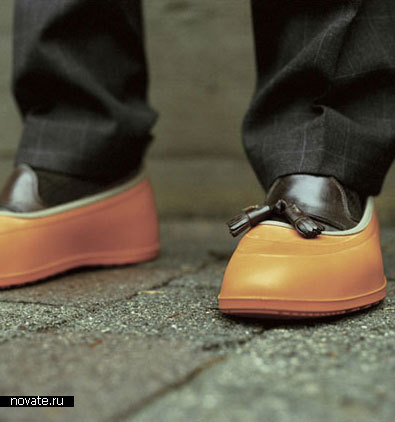 36
Автомобильные шины
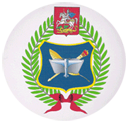 В 1834 г Чарльз Гудьир открыл процесс вулканизации резины
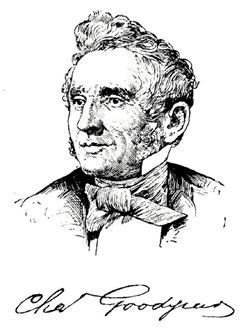 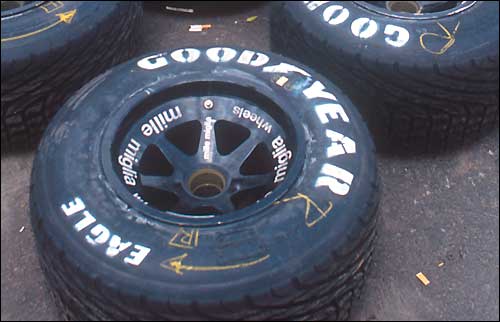 37
Применение каучука
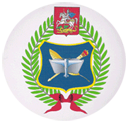 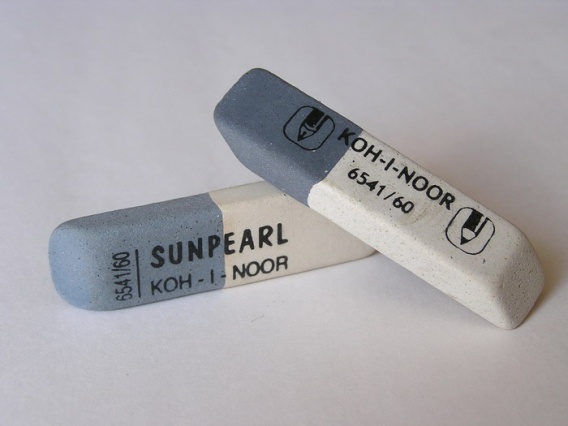 Ластики из натурального каучука
Латексные подушки,
    матрасы 
Обувь
Автопокрышки 
Щетки
Утягивающая одежда
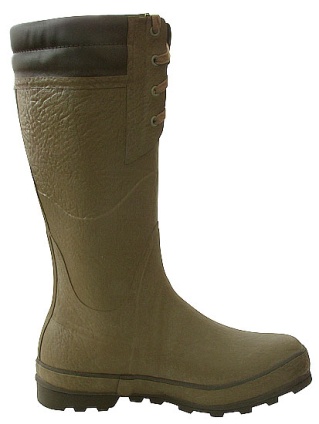 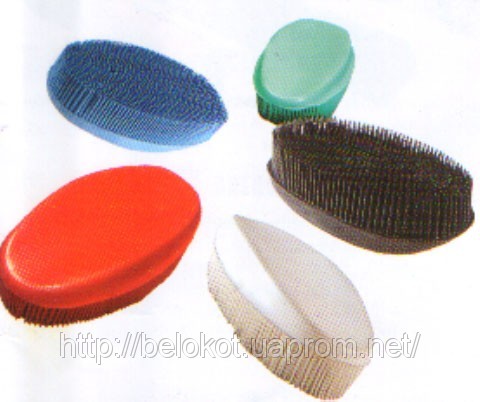 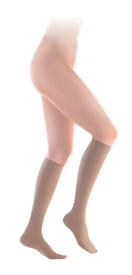 38
Закрепление изученного
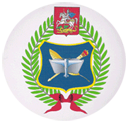 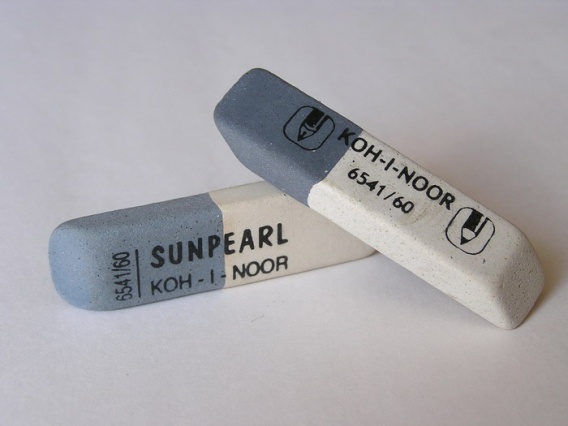 Млечный сок дерева гевеи…?
Мономер природного каучука…?
Реакция,в процессе которой из многих одинаковых молекул получают крупные, называется…?
Стереорегулярное строение молекулы натурального каучука придает ему свойство…?
39
Закрепление изученного
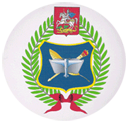 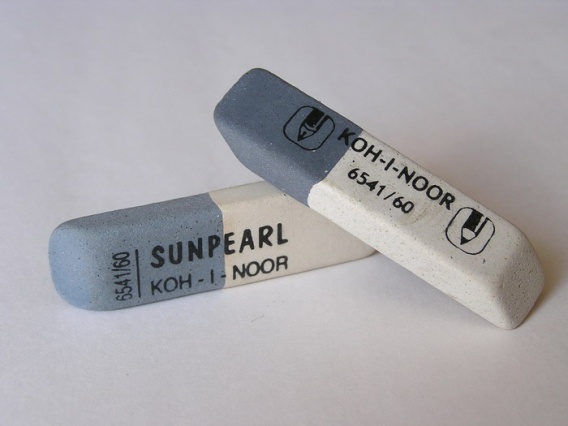 При повышенной температуре
     каучук становится… и …?
В результате процесса вулканизации природного каучука получается …?
40
Домашнее задание
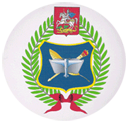 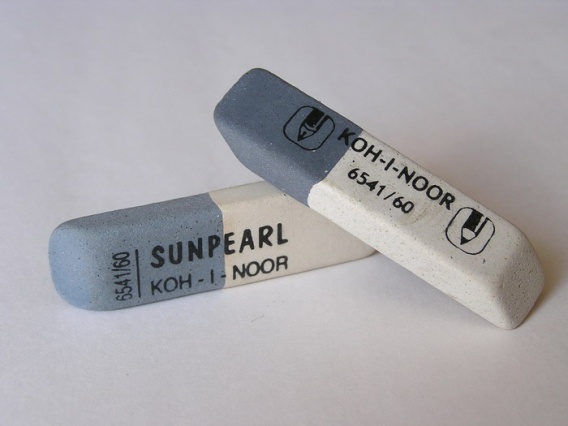 Уровень А:
    Параграф 5;упр,2,3.
Уровень Б:
    Параграф 5;упр,4,5.
Уровень В:
    Параграф 5;упр,6,7. Осуществить   превращение. Получить задание у учителя.
41
42